Sport in Yakutia
Sport in Yakutia
«Sport for all»  has recently become a motto of everyday life.   Physical  education,  which  includes  sport Is compulsory  subject in all schools, colleges  and universities. Basketball, football,  volleyball and chess  competitions  are held  among   schoolchildren.
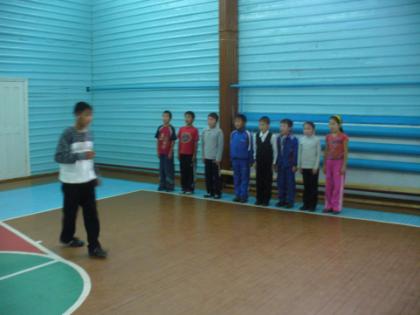 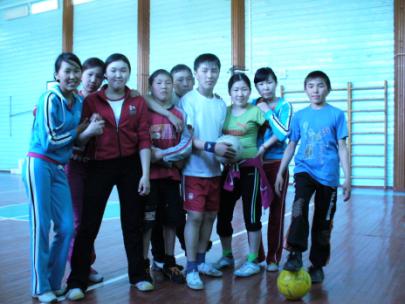 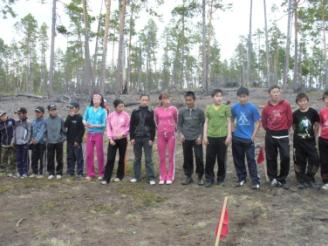 Institute  for  Physiche  Education  and Training  at the Sacha State University  were all  opened  during  the last decade.All the necessary  conditions  for sport and recreational development  have been created  in the republic, with such sports facilities as the Tuymaada Stadium, the Elley Bootur Ice Palace with an ice skating rink, the 50 years of Victory sports palace, the Samorodok and Dolgun swimming pools, the Yunost  students sports centre in Yakutsk.
the Institute  for Physical  Education  and Sports in Churapcha
Sports college of the   Olympic reserve in Yakutsk,
the Tuymaada Stadium,                         the Samorodok swimming pool
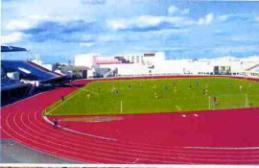 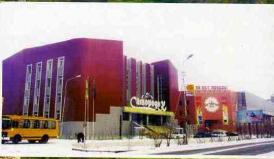 In the 1964 the first  sports  boarding school  was opened  in the rural  area of Churapcha.   The Churapcha sportschool аfter Dmitriy Korkin is wellknown for our wrestler.
Dmitriy Korkin
The first master of sport wrestler Vladimir Danilov
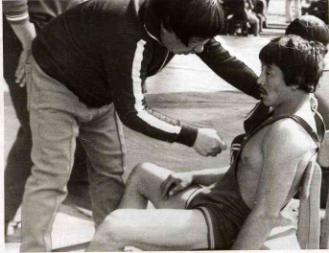 There are three Olympic  champion  in the  21st Olympics in Montreal. They are Pavel Pinigin, Roman Dmitriev, Alexander Ivanov
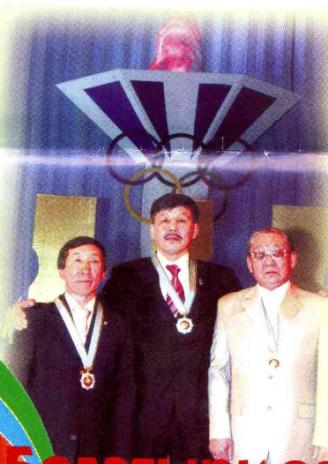 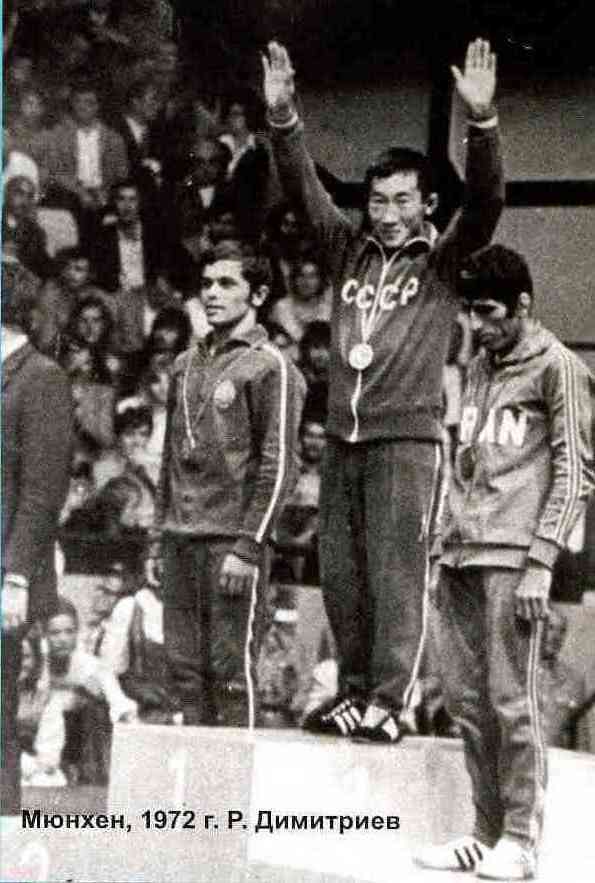 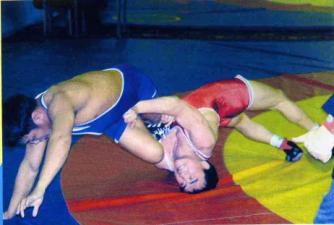 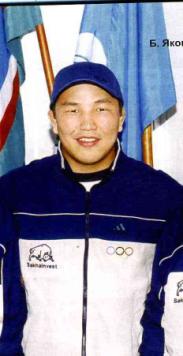 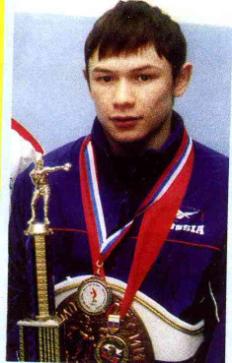 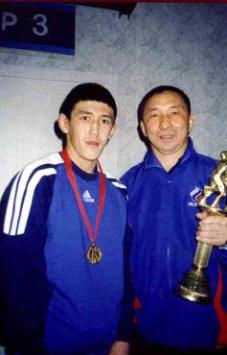 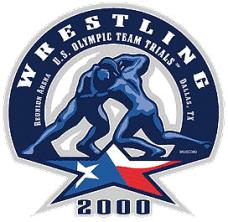 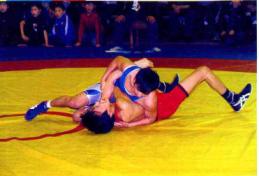 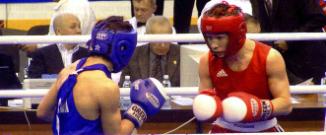 The Republic is  proud of its  worldchampions-free style  wrestlers German Kontoev, Leonid Spiridonov, boxer and three-time European Champion Georgiy Balakshin,
the athleets Nadezda  Karasyova, Tatyana Zhirkova
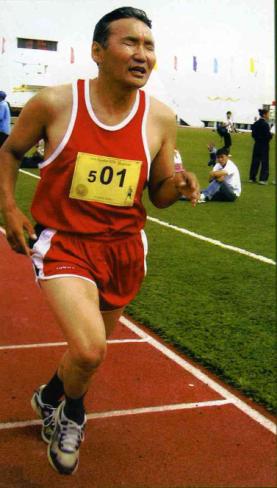 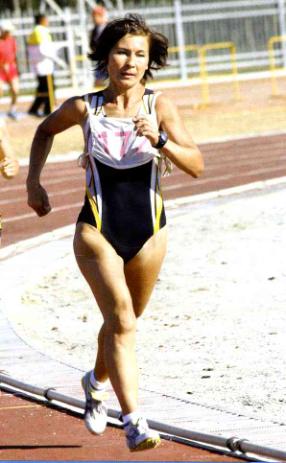 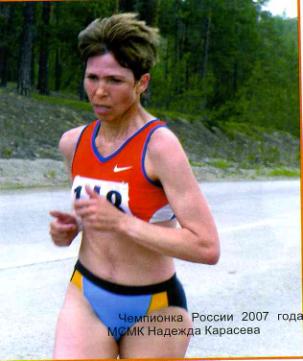 boxer Oksana Vasileva
paraolympic champion swimmer Nastya Diodorova
Basketball, football,  volleyball and chess  competitions  are held  among   schoolchildren and grown-ups.
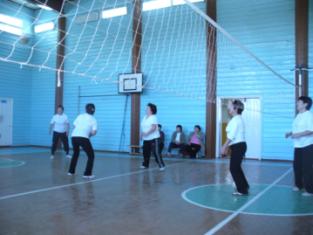 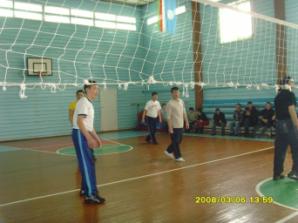 Every spring, autumn, thousands of citizens-take part in a marathon, running. This running has  “Kross natsii’ Our schoolchildren, teachers take part  every autumn  in this compteitions.
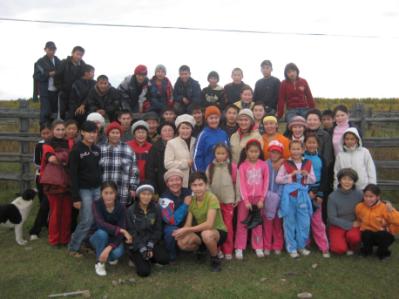 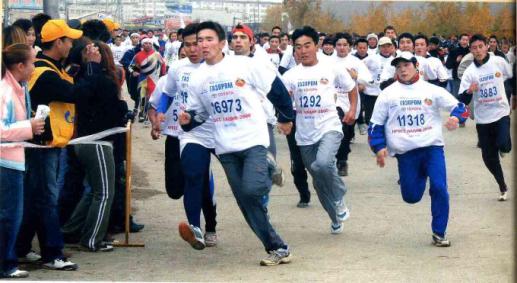 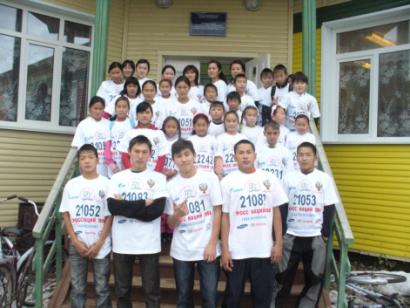 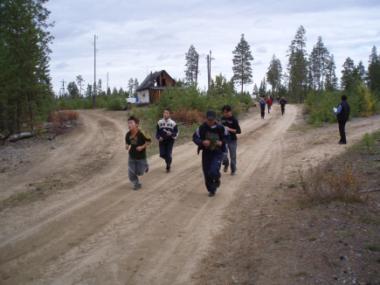 National  sports are part of  traditional Sakha culture. The sports include khapsagai(form of wrestling.)
khapsagai
.  It is testing  strength, will-power, speed and flexibility
There are three kinds of nationale  jumping sports(kylyy, ystanga, kuobach)
The sakha people like mas-wrestling(stick pulling). We like  mas-wrestling too .
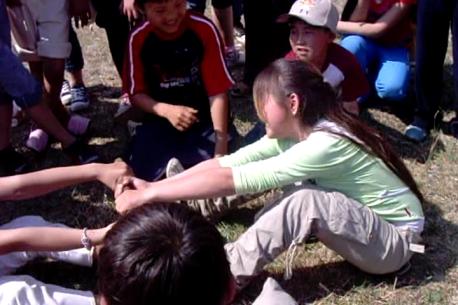 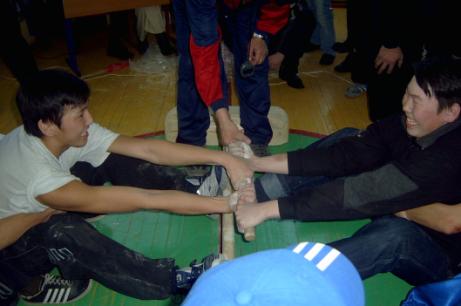 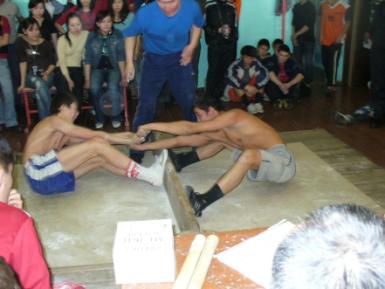 Mas-wrestling. The best  mas-wrestler in Jakutia is Nikolay Kolodko
Mas-wrestler Nikolay D,yakonov
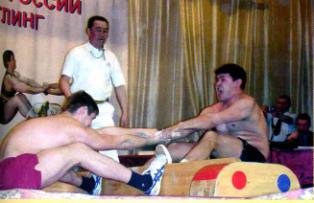 The other popular native kinds of sport are tipping the stick,
tug of war
archery(shooting with a bow and arrows)
The Republic   hosted  the children of Asia International Games in the  1996, 2000,2004,2008/ The aim of the games is to promote  peach and friendship  among  the children  of the Asian-Pacific  countries.
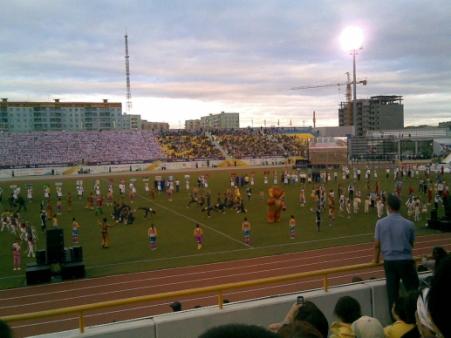 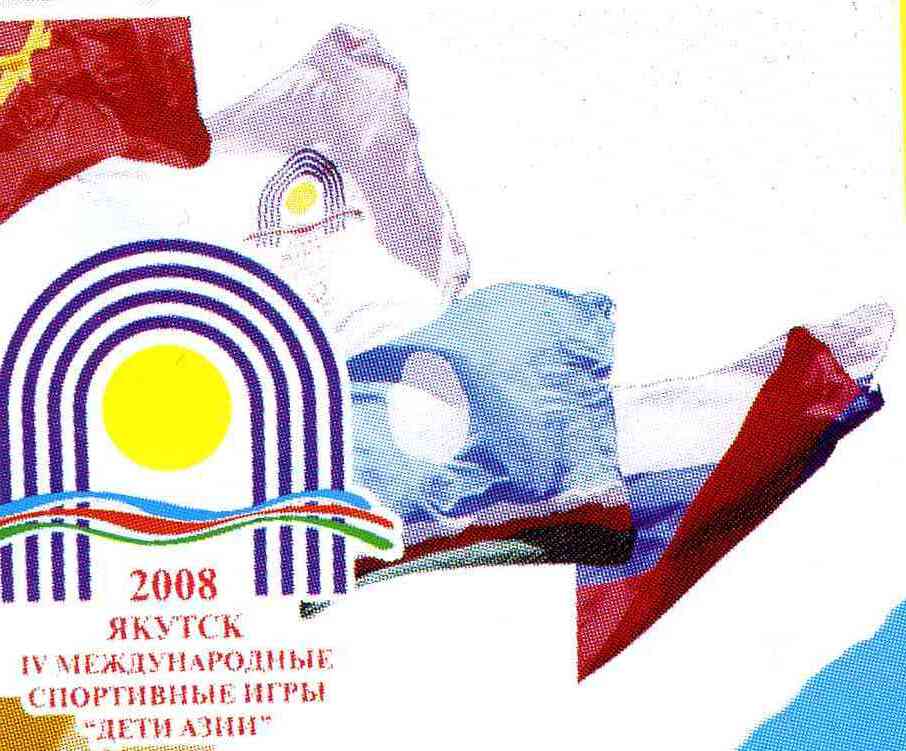 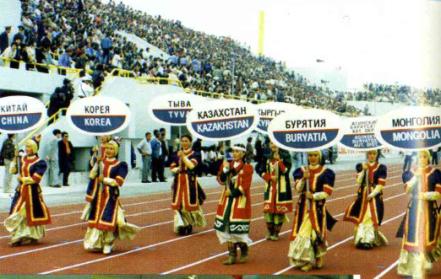 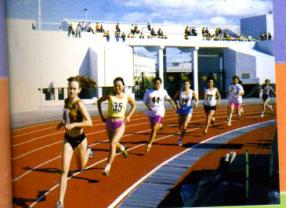 Necessary conditions for attracting people to active  and regular  physical training and sport are created  by the state Comittee of Sport.
The morning exercises in the open air in the squares of Yakutsk
Charman of state Physical Training and Sport Comitee of Sakha Republick(Yakutia) M Gulyaev.
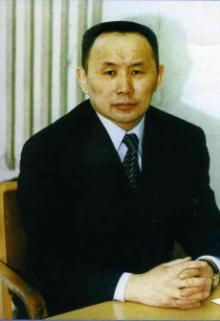 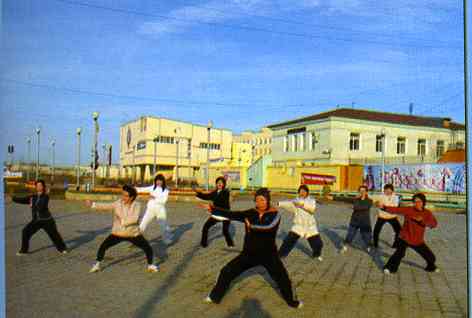